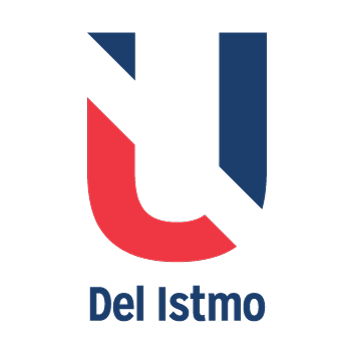 UNIVERSIDAD DEL ISTMOPOST GRADO Y DOCENCIACOMUNICACIÓN Y TECNOLOGIA EDUCATIVACoral L. Araúz G.
Más allá del salón de clases: Los nuevos Ambientes de Aprendizajes de los autores: Ramón F. FERREIRO
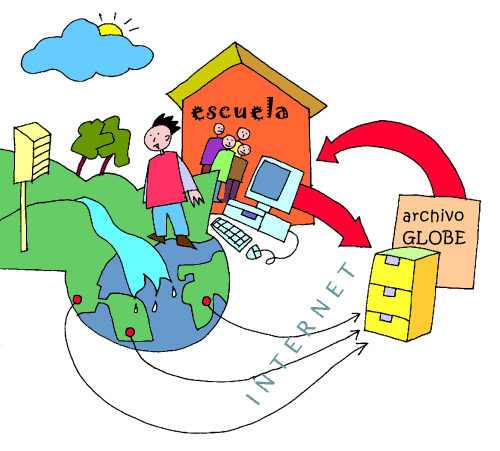 Los miembros de esta generación son tecnofílicos. Siente una atracción a veces sin medida por todo lo relacionado con las nuevas tecnologías, por conocer- las, emplearlas y poseerlas. Los nets perciben que con las TIC es posible la satis- facción de sus necesidades de entretenimiento y diversión, comunicación, infor- mación y por qué no lo sería posible también, de formación (Bernal, M.c. 2006; Villalobos, M. 2006).
PECUALIARIDADES DE LA GENERACIÓN NET
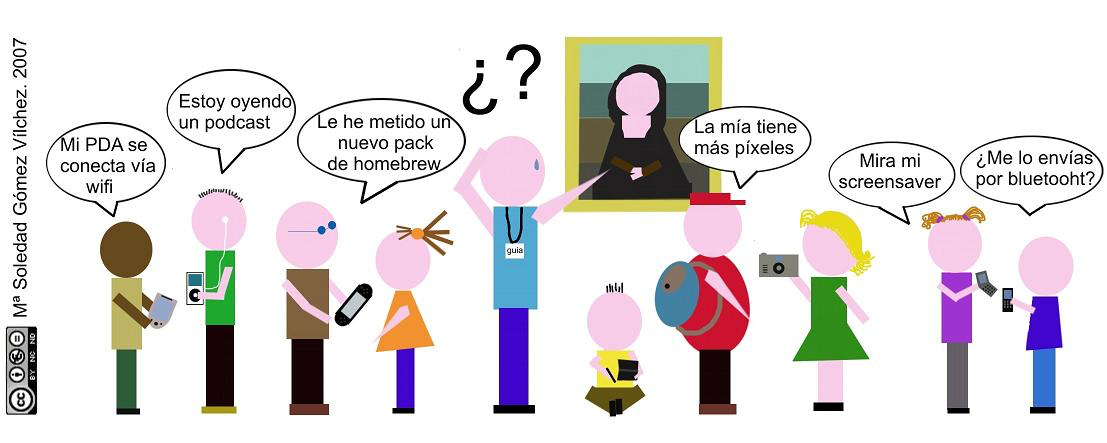 Se requiere del empleo de las TIC en la educación de la generación net. No es posible educarlos sin el uso de las tecnologías que los unen y marcan como gene- ración. (Guiloff, A. et al. 2007; Moratalla, D. et al. 2002; Negroponte, N. 1996).
IMPLICACIONES EDUCATIVAS
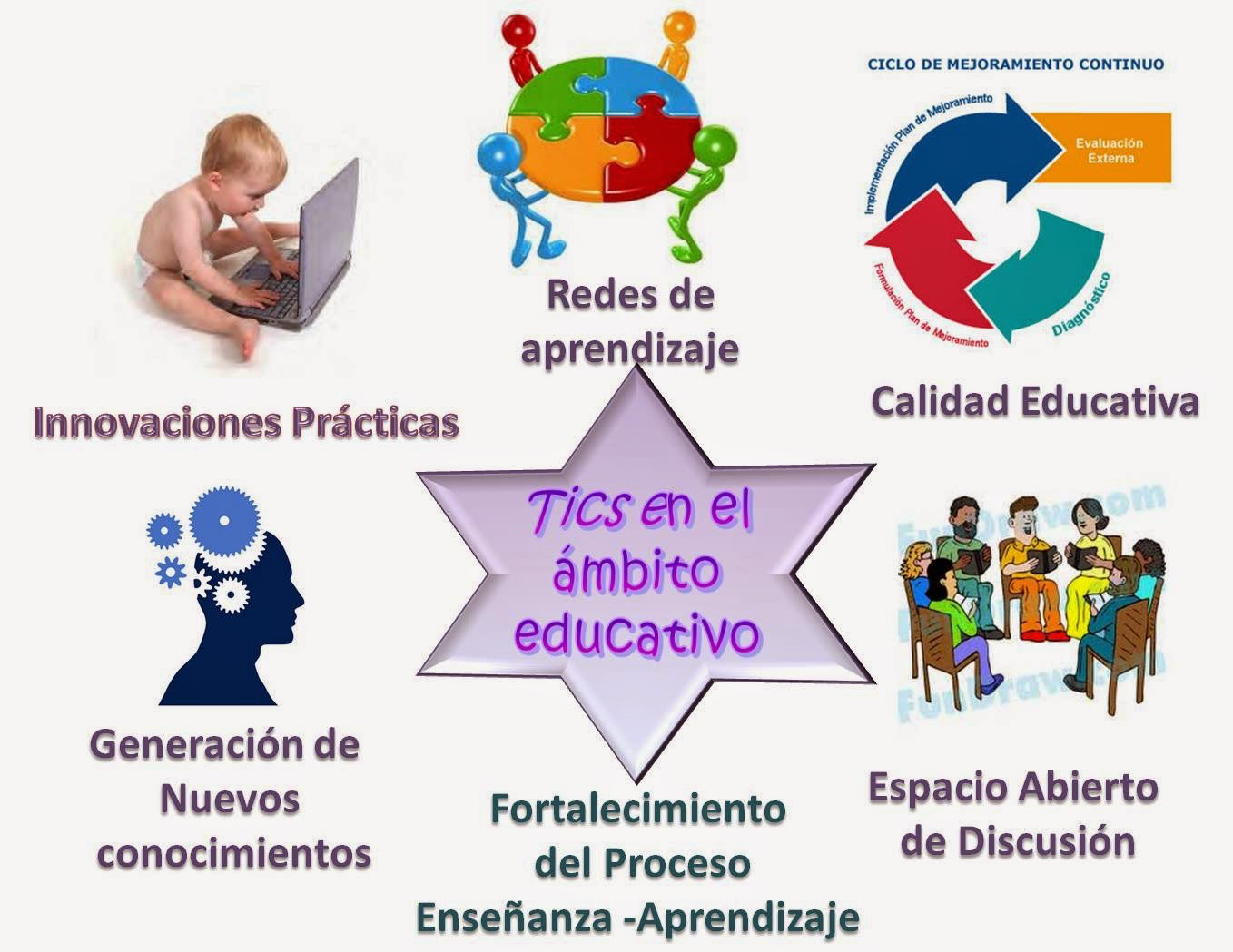 Algunos maestros rechazan el empleo de las TIC con argumentos a veces poco fundamentados o sencillamente por desconocimiento. Otros sienten temor por la posibilidad de ser remplazados por ella, cosa imposible de suceder por la naturale- za misma del proceso de aprendizaje formal. Pero existe una brecha entre las habilidades para el trabajo en la computadora y en Internet entre los maestros y los estudiantes a favor de estos últimos.
EL ENFOQUE"AEI"
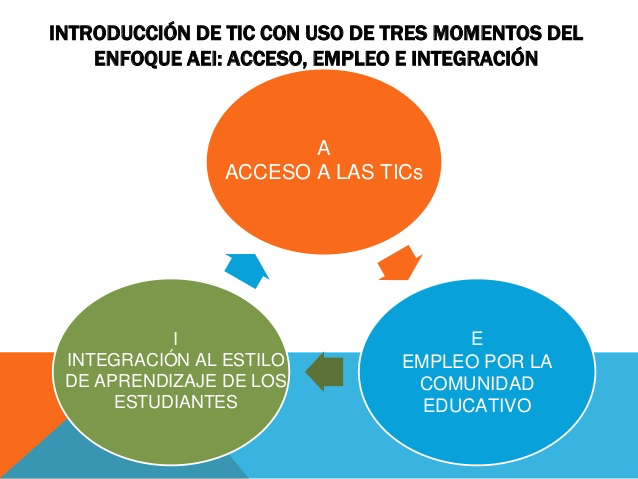 El diseño de nuevos ambientes de aprendizaje debe contemplar el empleo de las TIC acorde de las potencialidades de estos recursos para lograr mayor participación, interactividad alumno-contenido de enseñanza e interacciona alumno-alum- no y alumno-maestro, relaciones de colaboración y una función del maestro como mediador (Ferreiro, R.2003).
EL DISEÑO DIDÁCTICO
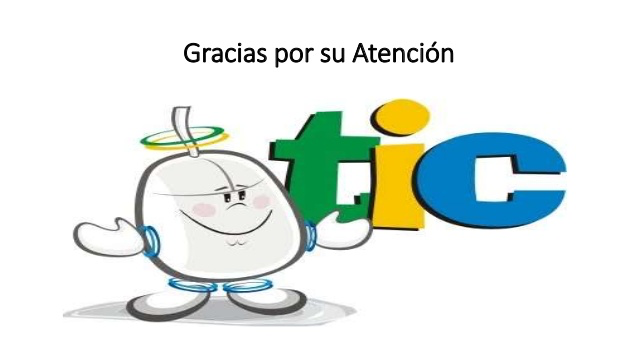 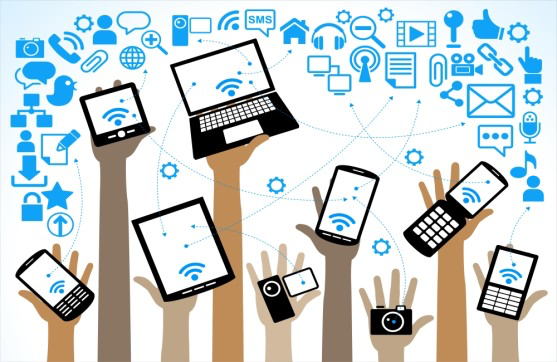